Transcendentalism: Pessimists
11th Grade: First & Seventh Period
1st Period Songs
http://www.youtube.com/watch?v=w8KQmps-Sog – Uprising [Muse] - *Anarchy*
http://www.youtube.com/watch?v=rrDcZA08_Ek – Longer Than [Dan Fogelberg] *Nature & freedom*
http://www.youtube.com/watch?v=hpEV0FQFUSY – Aerials [SOAD]
http://www.youtube.com/watch?v=A76a_LNIYwE – King and the Lionheart [Of Monsters and Men]
7th Period Songs
http://www.youtube.com/watch?v=Y-4NFvI5U9w – Amazing Grace (My Chains Are Gone) [Chris Tomlin] *Freedom*
http://www.youtube.com/watch?v=nnnQNHOFjaI – Faust, Midas, & Myself [Switchfoot]
http://www.youtube.com/watch?v=roPQ_M3yJTA – I’m Like A Bird [Nelly Furtado
http://www.youtube.com/watch?v=erFoLBcNyKI – Higher [Creed]
Edgar Allen Poe
1809 – 1849
Attended University of VA for one term – left because of heavy gambling debt
Military man – went to West Point
Original parents were both actors; Mom died from TB, Dad ran off; adopted by the Allans
His work reflected the idea that the mind is divided accordingly into three parts: the Intellect, the Soul and the Conscience. 	-Soul: Parallel Emerson/Whitman	-Conscience: Parallel Thoreau
Truth appeals to the intellect
Beauty appeals to the Soul
Duty appeals to the Conscience
Compartments are separate. Therefore, truth and morality do not appeal to the soul. 
One mood dictates each poem & each poem should be no longer than 100 lines
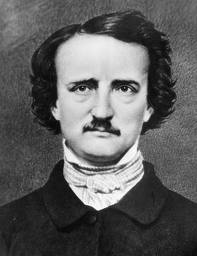 Poe’s Work
In opposition to the Optimists, Pessimist Transcendentalists wrote about man’s condition in a more sinister perspective. 
To contrast this, Poe is not considered a Transcendentalist. Romantic, yes. But man did not spiral up to perfection. In fact, he spirals down in psychological & moral disintegration. 	-To his credit, he recognized the sin nature for what it was, unlike the Optimists who believed the ‘Flesh’ was a deity. 
“Poe’s world is no benevolent creation revealing truth to men, but a twisted, nightmarish landscape of failure, malevolence, and death” (pg. 241). 
His work was focused on aesthetics – the literary appearance.
Unfortunately, most of his work was devoid of ethical significance
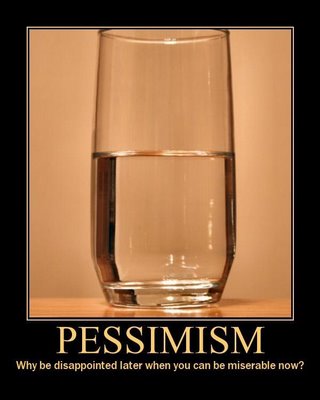 The Raven
More easily translated into a fiction due to the more obviously presented story
Character goes from a normal state to an abnormal state
The character is aggravated by the death of his wife, and hopes that the rapping at the door is her ghost
The tension of the scene is momentarily relieved when the character realizes it’s a bird, and questions it 
“Nevermore” – ominous, repetitive, and unnerving 
What does the raven usually signify in literature? Anybody ever read Macbeth?
Questions are a climatic build up to the major problem bothering him – his grief over Lenore 
The raven becomes a symbol for his grief, and as the bird sits on the bust of Pallas (the goddess of wisdom), we see that his grief overcomes his wisdom. 
He unravels. 
Melancholy mood
Musical quality – what literary device is used?
Assignment!
1) Use the Venn Diagram I’ve printed for you to compare Optimist views to Pessimist views. Use the middle section to place similar views, and the outer circles to write down the qualities of Optimists on one side, and Pessimists on the other. 
2) In groups of five, discuss the different reasons a raven could come to visit. Create a short, 1-2 minute scene revealing this interaction. Be prepared to improv it tomorrow.
Homework!
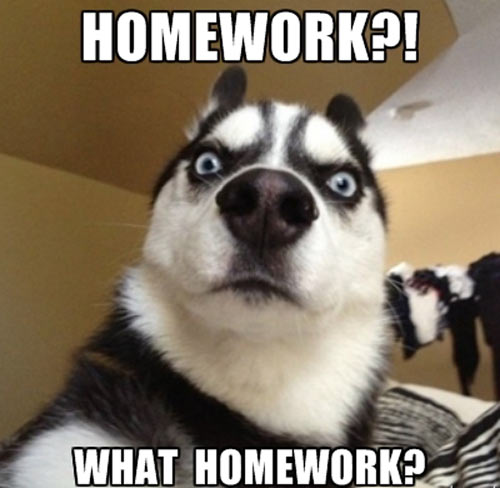 If you did not finish your Venn diagram in class, it is homework.
Also, answer Questions 1 & 2 on page 261 for a homework grade. Please make sure you put the page number & question numbers on the paper.
Nathaniel Hawthorne
1804 – 1864
Isolated himself for 12 years in “creative preparation” 
Joined Brook Farm, an experimental Transcendental community 
Romantic writer
Believed as the transcendentalists in that the spiritual was over the material
He saw, however, what Poe saw: degradation and wickedness (Puritan)
Looked for balance between the head and the heart
Had this interesting little philosophy developed from Humanism: 	1) Self-knowledge 	2) Moderation 	3) Humility 	4) He added this one himself: Christian charity. (Woo!) Instead of receiving judgment from fellow man for the same sins and degradation he is condemned for, he should receive sympathy, (or empathy), because they are brothers in suffering. 
Keep in mind that these principles were less under faithful belief and under a more secular umbrella. (He rejected faith in Christ & the Puritan faith)
The Maypole of Merry Mount: SummaryFrom GradeSaver.com:
“Two hundred years ago, many who lived in the “old world” decided to venture away, settling to the West. Many went on voyages to conquer empires, or participate in trade. But, the colonists of Merry Mount were a different sort of people – they were the merrymakers of the town, the minstrels, wandering players, rope-dancers, and “mirth makers of every sort”. Their livelihoods were disturbed by the growth of Puritanism, and so they came across the sea to settle at Merry Mount. The mirth may have only been a “counterfeit of happiness,” but they “would not venture among the sober truths of life not even to be truly blest”.
The settlers of Merry Mount particularly venerated the Maypole, which they decorated with flowers in the summer and leaves in the autumn. They danced around it every month, and “called it their “religion, or their altar”. They participated in sports and pastimes, such as teaching a bear to dance, or playing blind man’s bluff. 
Not far away, however, lived a settlement of Puritans, who were quick to strike down savages and were solemn in their processions. If a man in their group danced, he would be punished on the whipping post. A feud of historical importance arose between the two groups; as Hawthorne writes, ‘the future complexion of New England was involved in this important quarrel.” 
One midsummer eve, the inhabitants of Merry Mount hold a festival to celebrate the joining of two youths, the Lord and Lady of the May. Edith, the lady of the May, bears sad look in her eyes, a sadness that was “high treason” at Merry Mount. She tells her new husband that she believes that their jovial friends are only visions, and that their happiness is not real. Edgar, the May Lord, understands her. In the moment that the two began to truly love, they sense something “unsubstantial in their former pleasures”. The love between them made them subject to earth’s “doom of care and sorrow". Edith contemplates death even in this most joyous occasion.
At that moment, the Puritans attack the gathering. The Puritan leader, Endicott, cuts down the Maypole. He begins to sentence the captive Merry Mount settlers to whippings and other punishments. He orders the dancing bear shot because he senses witchcraft. Turning to the Lord and Lady of the May, he senses in the pair a “youthful beauty” that seemed “pure and high”. The May Lord asks Endicott to let his wife go untouched, while the May Lady cries, “be it death, and lay it all on me!” Endicott is touched by the expression of love from the couple, which he recognizes as unique for settlers of Merry Mount. He decides that the two have hope for reform, and throws a wreath over their heads. The couple follows the Puritans, without wasting “one regretful thought on the vanities of Merry Mount.””
Crazy story?
Describe Pleasantville for me. 
Values of the settlement are superficial	Evidence:		-Merry Mounters parallel pagans		-Trained dancing bears		-Merry Mounters wore foolscaps		-The love between Edith & Edgar
The conflict is between the two systems of morality: The “grizzly saints” and the “gay sinners” – between darkness & light.  Reversed. The light is false; and the gloom is the discipline (whipping post) required to get to Heaven
“The iron man” cuts down the Maypole (their worship place) and starts to take the couple captive, when he sees the purity of their love through willingness to sacrifice their lives for one another.
Just as Adam and Eve (Milton’s Paradise Lost) have no choice in starting over again, so do they have no choice in their new life handed to them in a flowery wreath by the Puritan of all Puritans. 
Their trek proves difficult, and their recognition of that difficulty is Hawthorne’s message: life is not all light & happiness (as Emerson and other Optimists believe). It’s hard, it’s dark, and it’s trying. 
Maturity requires making use of “sober truths” on the difficult path to Heaven 
He, like Poe, can be credited with understanding man’s depravity, and the reality of our situation while stuck in our sin nature.
Homework!
Choose one writer, (SchoolHouse Poet, Optimist, or Pessimist), to make a mini lesson on. You will make a small 2 minute presentation on this poet, presenting the major points of his work, and teaching your peers pertinent information about that author. You may have up to three slides on your presentation. I will use a rubric to grade your presentation. You will present this ‘mini lesson’ Thursday. Remember this is a presentation. Treat it seriously, and with adequate respect.
Herman Melville
1819 – 1891
Spent plenty of time on the open sea
Lived next door to Hawthorne on a farm in Massachusetts
Moby Dick was his single greatest work of fiction 
Worked as a customs inspector
Beau coup brothers & sister; wealthy family life – until Dad went broke & died.
Unstable education caused him to hit the high seas
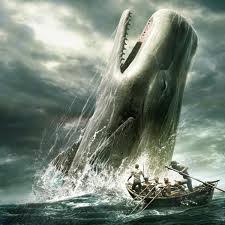 Melville: His work & ideas
He uses symbols & ambiguity in his work
Major theme: patience (stoic resistance to evil)
Dominant spirit of rebellion against God (and not just against society)	-Raised questions about the goodness of God (think back to his life, just like Poe)
Captain Ahab is a major, well-known character that openly defies God
Melville was the biggest pessimist of them all. (Poe didn’t know his Dad; Melville did, and had to go through the process of losing him.)	-Evil is a cosmic force	-Men are manipulated by fate’s will	-God delights in torturing the human race, if he exists at all	-Again, recognizes the sinful nature; offers no hope or fix for this depravity
Bartleby
The Narrator is a lawyer on Wall Street. He’s an old man who comes in contact with law-copyists or scriveners (clerks). Bartleby is one who particularly caught his attention due to the mysterious nature about him. The other clerks are mentioned as well. 
Turkey is in his sixties, and causes drama around the office (he’s more of a morning person – messes up & becomes irritable as the day goes on). The lawyer gives him less important documents to deal with in the afternoon after Turkey refuses to only work in the morning. 
Nippers (fun name!) is 25, and the comic opposite of Turkey. He doesn’t work at well at all in the morning, and once he finally settles, he’s working well in the afternoon.
Ginger Nut is the errand boy. They call him that because Nippers & Turkey both ask him to go get some ginger nut cakes for them often. 
After spending some time describing the many habits of his employees, Bartleby comes into the picture, and after being hired, works really hard. He works day & night, and produces a great result. The lawyer likes him a lot. 
The lawyer asks him to examine a simple document, and Bartleby calmly refuses him by saying, “I would prefer not to.” Taken aback, the lawyer doesn’t fuss at him, and asks Nippers to do it. 
Throughout the story, he refuses to examine the documents, and only copies them. He never leaves, eats at the desk, and “prefers not to” do the work the lawyer asks. Instead of firing him, he observes him in fascination. His fellow employees become irate and blow up on him. The lawyer simply allows him to continue to copy, and he pays the other clerks to examine his documents. 
After a long time, the lawyer finally discovers that Bartleby has been living in his office, and he tells him that he’ll refuse to even write anymore. Long story short, it takes some time, but he finally gets Bartleby out, and Bartleby ends up in jail as a vagrant. The lawyer arranges for him to have good food in jail, and visits him, but he refuses to talk to him. One day, the lawyer visits and he has died beneath a tree in the jail yard.
Bartleby Analysis
Melville’s parallel to Bartleby  may give us insight to the way he thinks. He felt totally and completely alone socially.
Bartleby is not forthcoming about his origins, but as he tries to withdraw farther and farther from society, the lawyer attempts to bring him back to normalcy. 	-How much easier is it to pull someone off of a table than to pull them up on it? Bartleby pulls him into pessimism instead of being pulled into the ‘light’. The lawyer has been a benefactor up until he ‘falls off the table’ – and is unwelcoming to a brotherly bond in gloom and doom. 
Bartleby has been referred to by critics as a Christ figure in two ways: the lawyer denying Bartleby is like Peter denying Christ; and Bartleby being led to jail was how Christ was led to the Cross – without resistance. 
Just remember though that Melville looks as God as a malevolent authority who delights in our pain. Do you see that in elements of the story I’ve recapped for you?
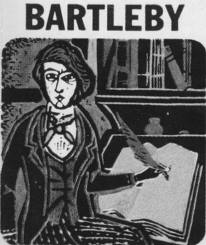